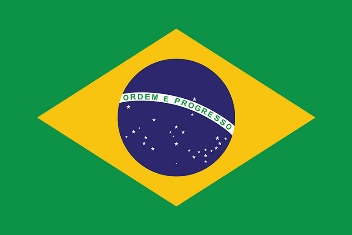 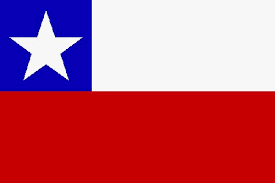 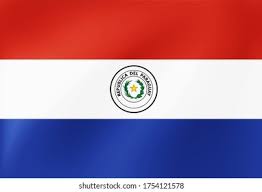 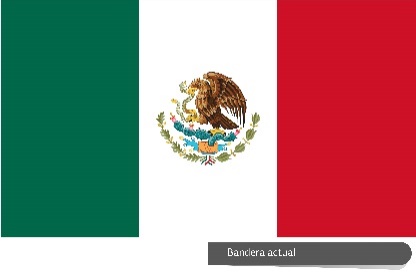 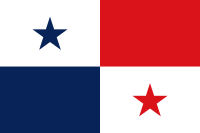 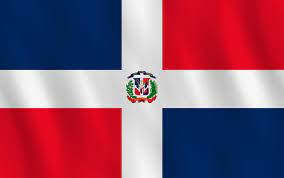 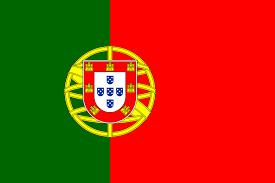 Cumbre Judicial Iberoamericana XXII Edición: “UNA JUSTICIA AL DÍA PARA GARANTIZAR LA DIGNIDAD DE LAS PERSONAS”

grupo 1: JUSTICIA OPORTUNA
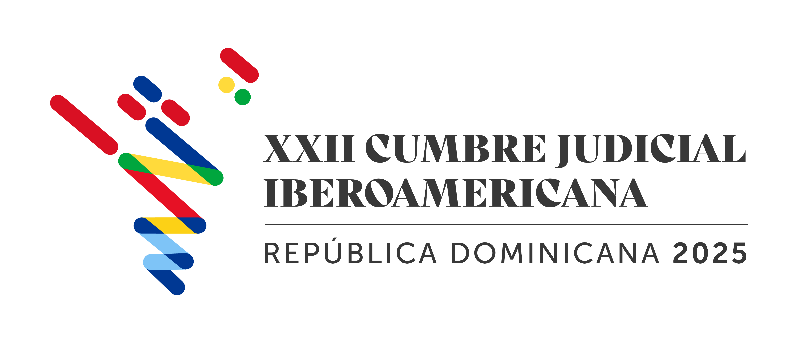 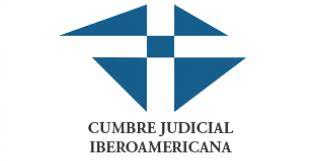 TEMAS
Descripción del proyecto unificado del Grupo 1. 
Objetivos generales y específicos. 
Resultados e impactos esperados. 
Metodología de trabajo.
Cronograma.
DESCRIPCIÓN DEL PROYECTO UNIFICADO 
DEL GRUPO 1
EJE TEMÁTICO
Justicia Oportuna: Herramientas tecnológicas orientadas a la oportunidad, seguridad y eficiencia de la justicia. Gestión de causas complejas. 


NOMBRE DEL PROYECTO 
Uso de tecnología en la impartición de justicia: normatividad para impulsar procesos eficientes, experiencias, mecanismos de monitoreo o supervisión de objetivos y buenas prácticas de gestión judicial, ciberseguridad y fortalecimiento de la cultura digital.


PAÍSES INVOLUCRADOS
Brasil, Chile, México, Panamá, Paraguay, Portugal y República Dominicana. 


PAÍSES COORDINADORES
Brasil, México, Paraguay y Portugal.
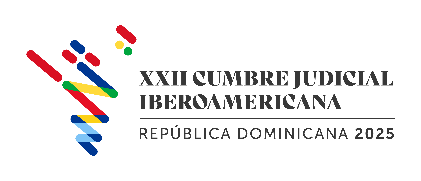 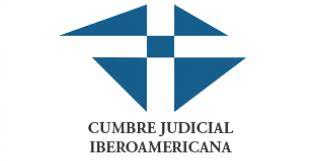 (Nota previa: El grupo 1 integra dos proyectos con cierta autonomía. La presentación de los proyectos se dividirá en dos partes. La primera parte resulta de la unificación de los proyectos presentados por Brasil, Chile, México, República Dominicana, Panamá y Portugal. La segunda parte corresponde a los delitos complejos y será presentada por Paraguay.)
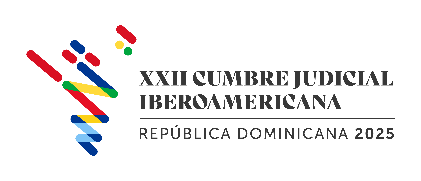 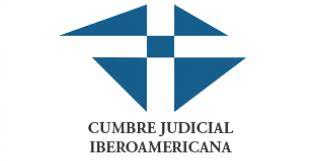 DESCRIPCIÓN DEL PROYECTO UNIFICADO 
DEL GRUPO 1
Este proyecto unificado integra las siguientes propuestas presentadas:

Uso de tecnologías de frontera en los sistemas de administración de justicia manteniendo un espacio seguro (República Dominicana).

Experiencias de innovación y mejores prácticas en la gestión judicial con uso de herramientas tecnológicas en los poderes judiciales de Iberoamérica (México).

Cultura de Justicia Digital para Iberoamérica (Panamá).

Notificación efectiva (Chile).

Confianza en el Poder Judicial, a través de:

Modelos de indicadores para medir la gestión del rezago en los órganos judiciales, así como la duración de los procesos. 
Uso de herramientas de inteligencia artificial, automatización y digitalización (Brasil y Portugal).
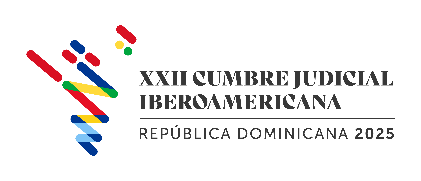 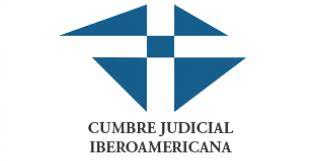 DESCRIPCIÓN DEL PROYECTO UNIFICADO 
DEL GRUPO 1
Respecto al proyecto de Portugal y Brasil, la parte que se integrará y se desarrollará en el Grupo 1 está relacionada con protocolos o herramientas de monitoreo, con el fin de agilizar el sistema de gestión procesal, a través de la definición de parámetros comunes, del establecimiento de prioridades de acción, la definición de metas comunes, la creación de incentivos vinculados y el uso de herramientas tecnológicas. 
 
El proyecto presentado por Paraguay denominado “Gestión penal para delitos de alta complejidad” se abordaría de manera independiente por sus elementos y características particulares. No obstante, ese país participará en el proyecto unificado del Grupo 1.
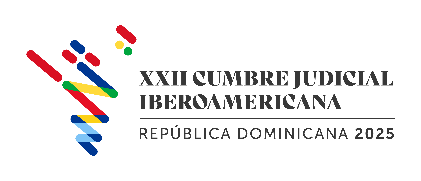 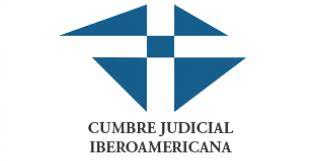 2. OBJETIVOS GENERALES Y ESPECÍFICOS
Objetivo general
Identificar, recopilar y difundir experiencias (mejores prácticas y estándares) iberoamericanas en donde el uso de herramientas tecnológicas haya sido relevante para hacer más eficiente la impartición de justicia, que puedan ser adoptadas y adaptadas por los países interesados de la Cumbre Judicial Iberoamericana en beneficio de las personas.
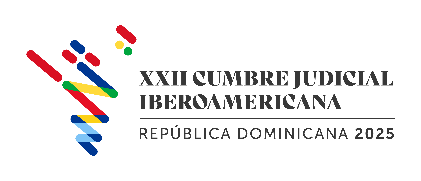 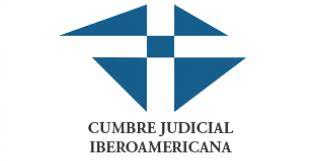 2. OBJETIVOS GENERALES Y ESPECÍFICOS
Objetivos específicos
Identificar, recopilar y describir casos relevantes de los Poderes Judiciales de los países iberoamericanos interesados, donde el uso de herramientas tecnológicas haya contribuido a fortalecer la justicia pronta y expedita en beneficio de la ciudadanía, en los siguientes rubros:
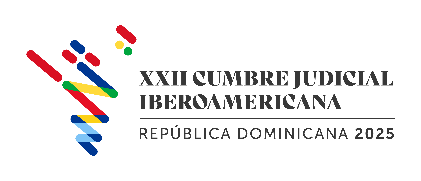 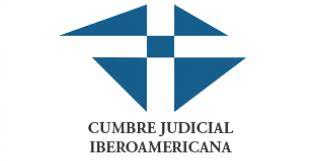 A
B
C
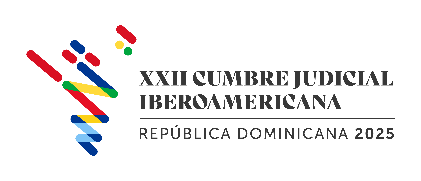 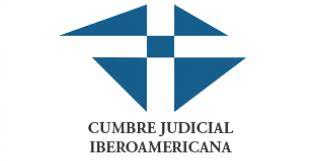 D
E
F
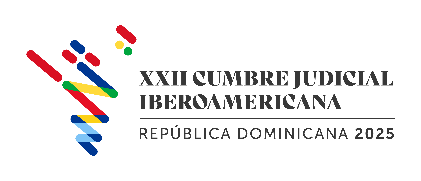 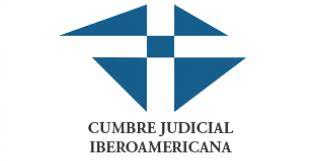 G
H
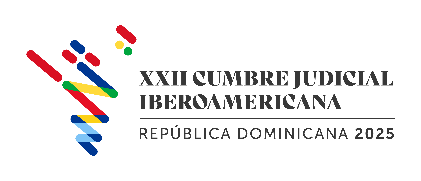 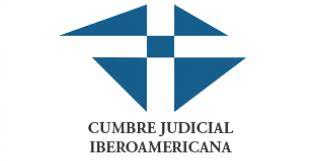 2. OBJETIVOS GENERALES Y ESPECÍFICOS
Objetivos específicos
2) Difundir el material que se recopile, a través de la página electrónica de la Cumbre Judicial Iberoamericana.

3) Poner a disposición de los Poderes Judiciales de los países miembros de la Cumbre el resultado del producto axiológico y exhortarles a difundirlo conforme a sus políticas de comunicación.

4) Promover el uso de herramientas tecnológicas como instrumentos de apoyo a la actividad judicial y a la toma de decisiones (no como sustituto), contribuyendo a acortar los tiempos medios y  hacer que el sistema de justicia sea más eficiente. 

5) Promover el establecimiento de comunicaciones electrónicas, previamente consentidas por los usuarios de los sistemas judiciales iberoamericanos, desde el primer contacto con la judicatura, evaluando la necesidad de formalizar los mecanismos y regulaciones necesarias para su validación, asegurando un servicio de justicia expedito y oportuno.
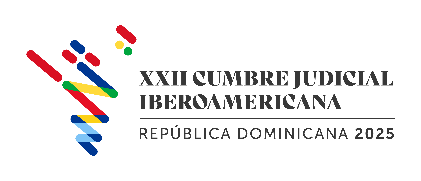 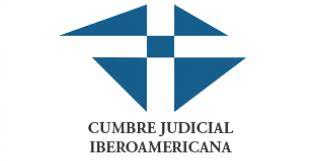 3. RESULTADOS E IMPACTOS ESPERADOS
Integrar un documento (informe) que desarrolle los objetivos específicos mencionados y haga referencia a experiencias vigentes o que hayan operado en los poderes judiciales, que sirvan de referencia y se puedan usar o adaptar por parte de otros poderes judiciales. 

En los temas que sea posible se emitirán recomendaciones. 

Se propone que estos casos estén a disposición de la población interesada en la página de la Cumbre (módulo de e-justicia)
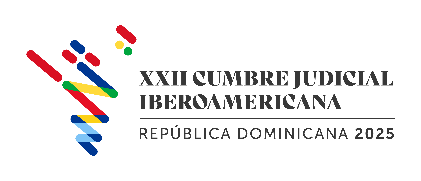 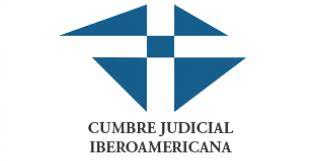 4. METODOLOGÍA DE TRABAJO
Fase 1: Integración del grupo de trabajo, socialización de los objetivos específicos del proyecto y esquema de organización. 

Fase 2: Identificación de casos. 

Fase 3: Sistematización, descripción y análisis de los casos identificados. 

Fase 4: Elaboración de informe: “Uso de tecnología en la impartición de justicia en beneficio de las personas: mecanismos de monitoreo o supervisión de objetivos, normatividad para impulsar procesos eficientes, experiencias y buenas prácticas de gestión judicial, ciberseguridad y fortalecimiento de la cultura digital”.

Fase 5: Presentación del documento.
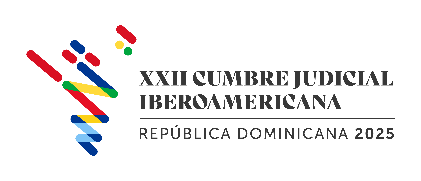 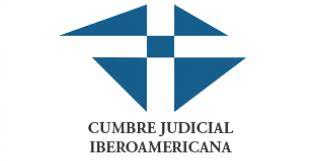 5. CRONOGRAMA
1° Ronda de Talleres
1°Reunión Preparatoria
2° Ronda de Talleres
2° Reunión Preparatoria
Asamblea Plenaria
Diciembre 2024
Febrero 2025
Noviembre
 2024
Junio – Nov
2024
8 al 10 Abril
 2024
Abril - Jun
 2024
Febrero 2025
Junio 2024
Mayo 2025
- Integración final del grupo
- Revisión y discusión de borrador del informe para incorporar propuestas y observaciones
- Presentación de casos identificados y aprobación de su integración al proyecto
- Discusión y aprobación de casos adicionales
Aprobación de la versión final del informe por los países involucrados
- Análisis de información
- Definición de estructura del informe
- Elaboración de borrador del informe
- Aprobación de informe
- Difusión y publicación de resultados
- Socialización de objetivos y metodología
- Definición de esquema de trabajo
- Presentación de instrumento de recolección de información*
- Identificación 
de casos y recopilación de información
Elaboración de la versión final del informe
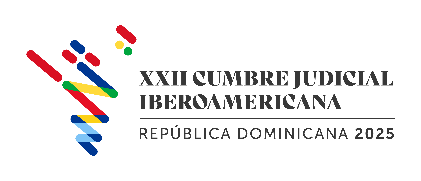 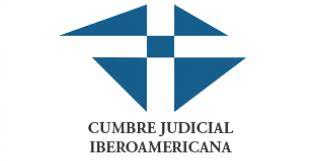 * Esta actividad estaba prevista para la 1° Ronda de Talleres. No obstante, por cuestiones de tiempo y con la finalidad de cumplir con los objetivos del proyecto, se propone reubicarla para la 1° Reunión Preparatoria.
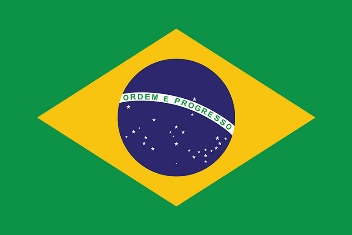 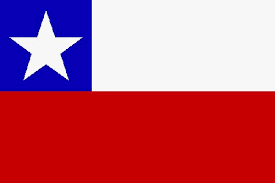 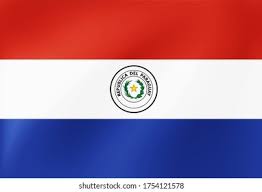 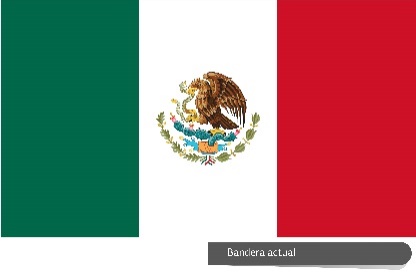 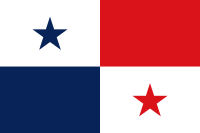 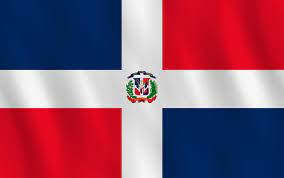 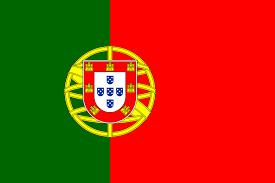 Cumbre Judicial Iberoamericana XXII Edición: “UNA JUSTICIA AL DÍA PARA GARANTIZAR LA DIGNIDAD DE LAS PERSONAS”

grupo 1: JUSTICIA OPORTUNA
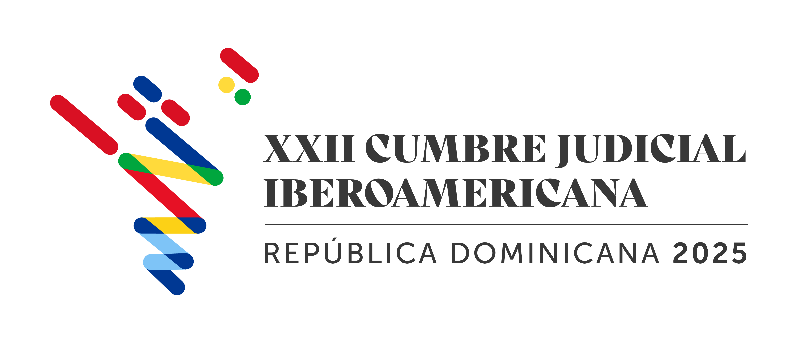 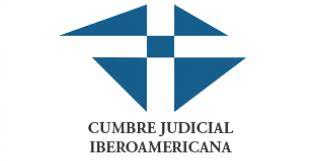